Охорона біосфери
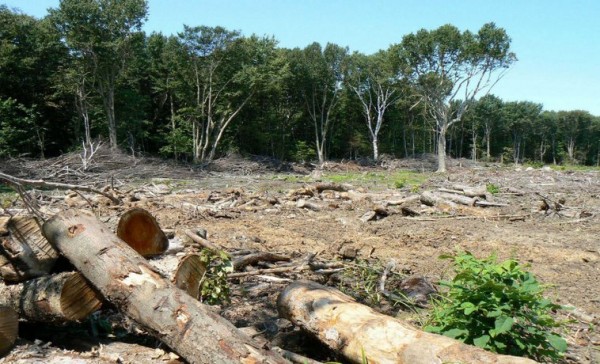 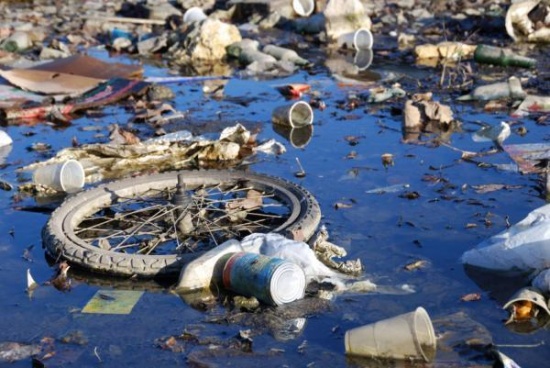 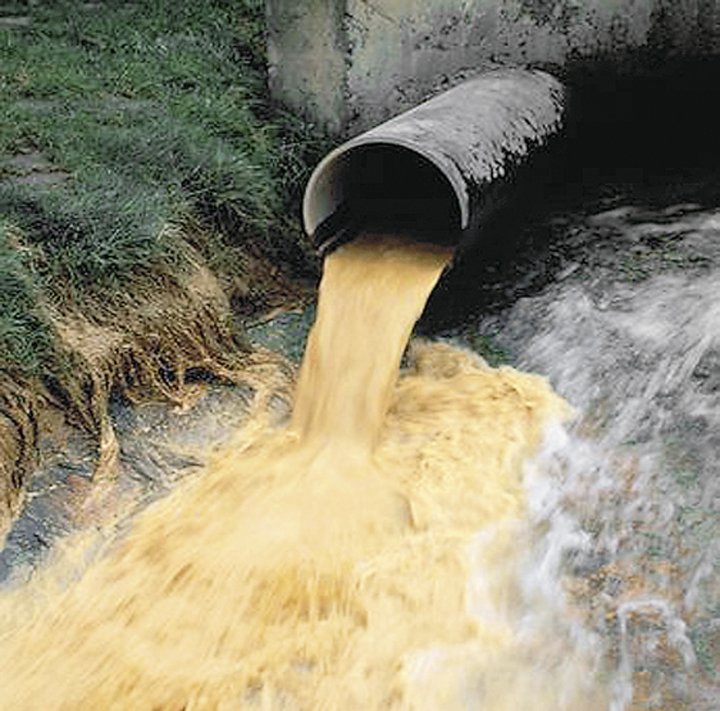 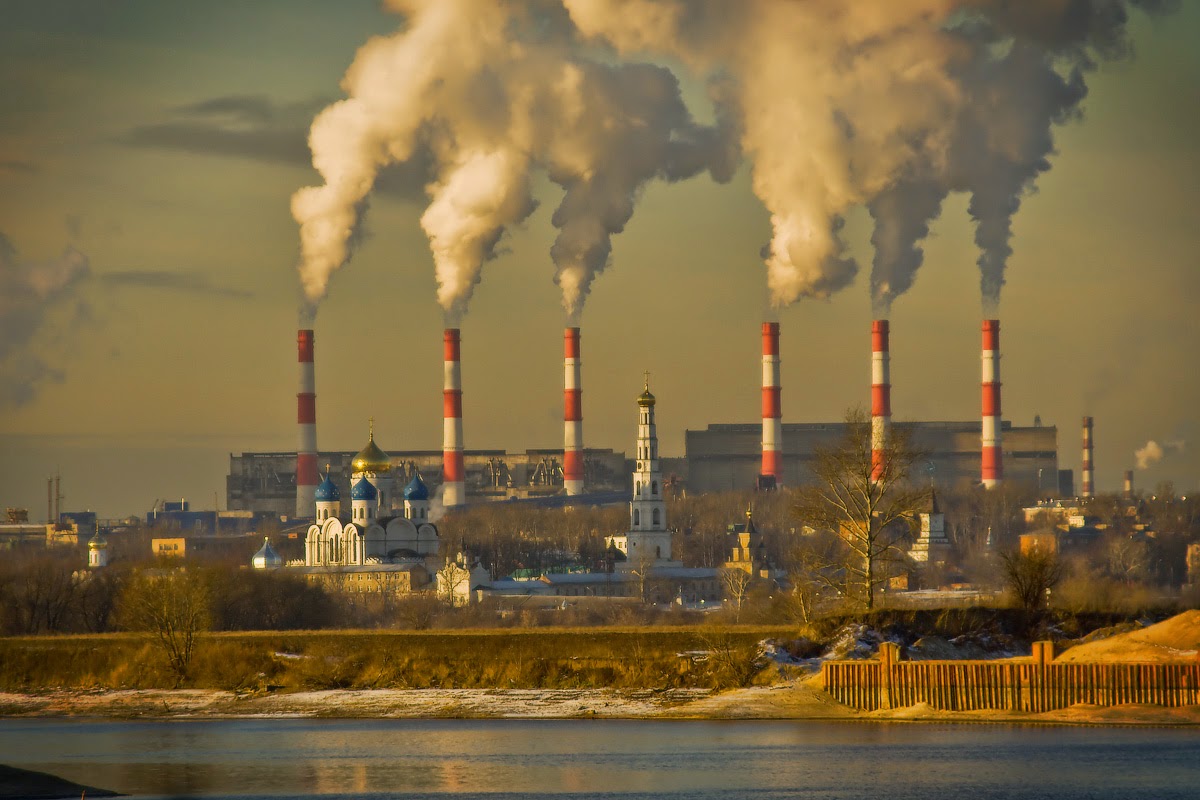 Катастрофічні зміни у природі, що виникли на початку XX ст. - світові війни, революції в багатьох країнах світу призвели до знищення природних ресурсів і руйнації світового господарства, а потім для його відновлення знову знадобилися величезні природні ресурси, що бралися з природи.
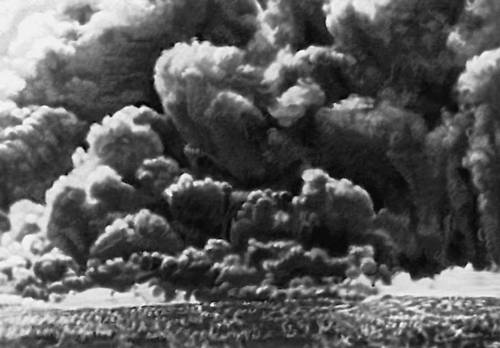 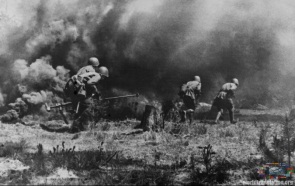 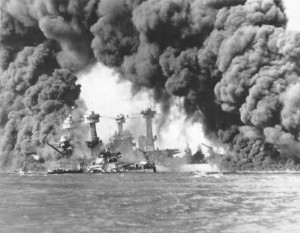 Глобальні біосферні проблеми:
демографічні - перенаселеність при відсутності екологічно збалансованих, нешкідливих технологій;
соціально-економічні - безмежне зростання потреб людства, які виснажують природу, і тому важлива думка відомого ученого академіка М. Амосова про те, що людство повинно неминуче обмежити свої потреби, якщо хоче жити далі;
атмосферні - хімічне забруднення, виникнення парникового ефекту, руйнація озоносфери;
гідросферні - виснаження запасів прісної води, забруднення Світового океану;
літосферні - руйнація ґрунтів, нераціональне використання земних надр, надзвичайної сили землетруси та виверження вулканів;
мінерально-енергетична криза, яка призвела до виснаження відомих покладів корисних копалин та до руйнації біосферних зв'язків між рослинним і тваринним світами, і як наслідок - зникнення багатьох видів рослин і тварин.
Організації з охорони навколишнього середовища
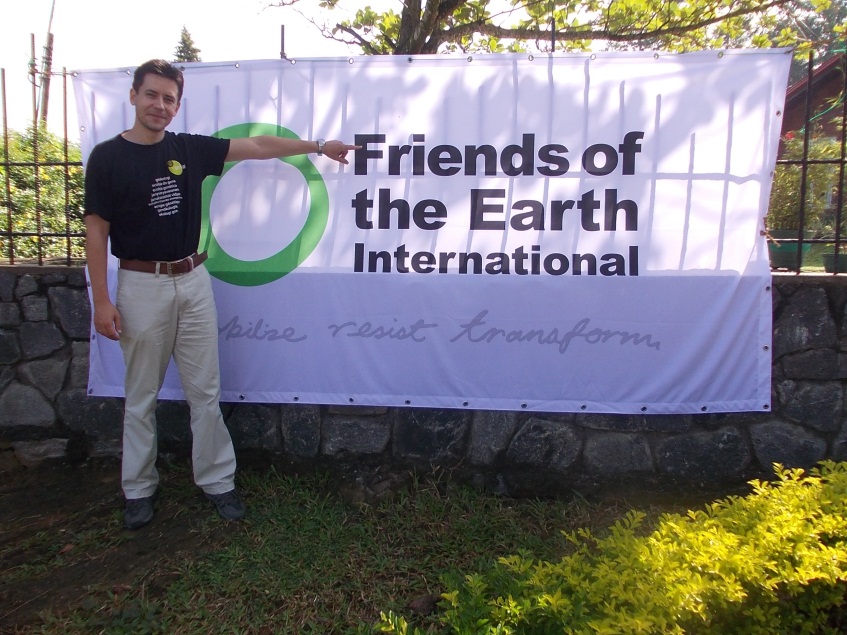 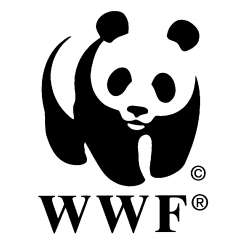 «Друзі Землі»
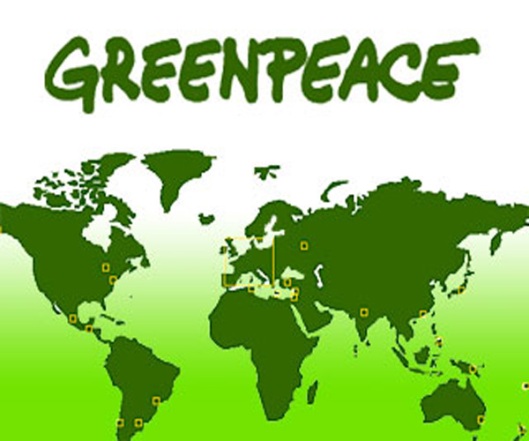 «Всесвітній фонд природи»
«Ґрінпіс»
У 1948 р. при ООН було створено Комісію з охорони видів рослин і тварин, що зникають, а згодом — Міжнародну Червону книгу, до якої увійшли дані про живих істот, які опинилися на межі вимирання.
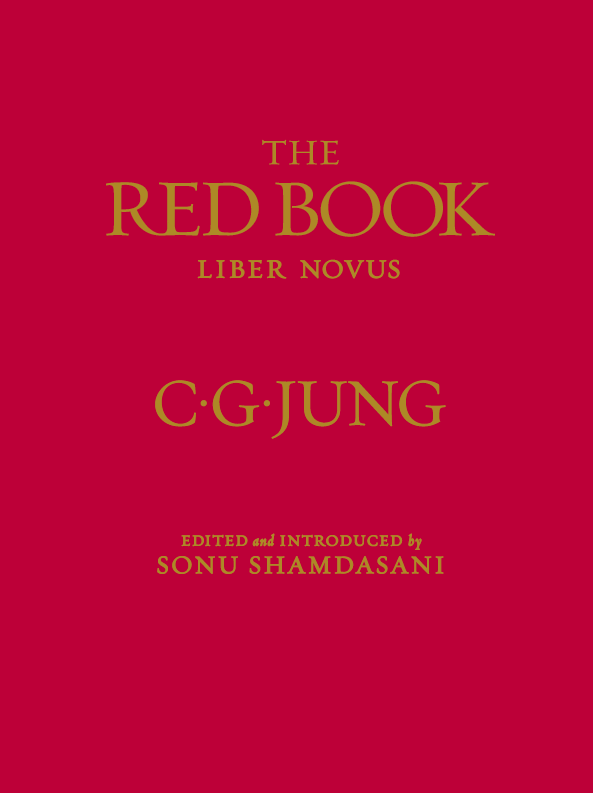 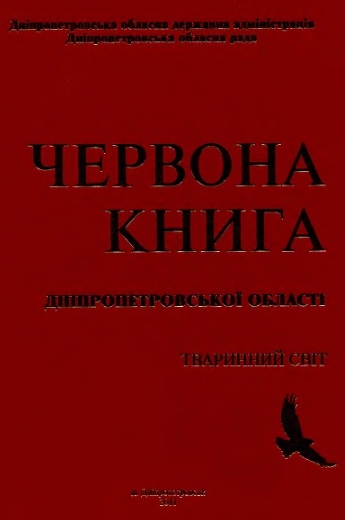 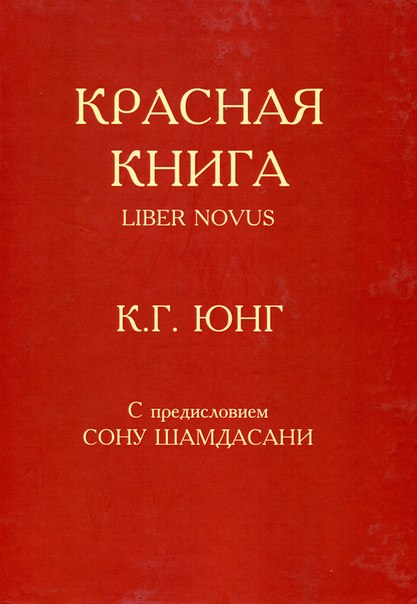 В Україні першу Червону книгу  випущено в 1980 р. Пізніше її було перевидано в доповненому варіанті. До Червоної книги України занесено: 151  вид рослин та 29 видів ссавців. У виданні 1996 р. ці показники зросли до 476 видів рослин і 41 виду ссавців.
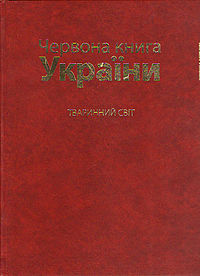 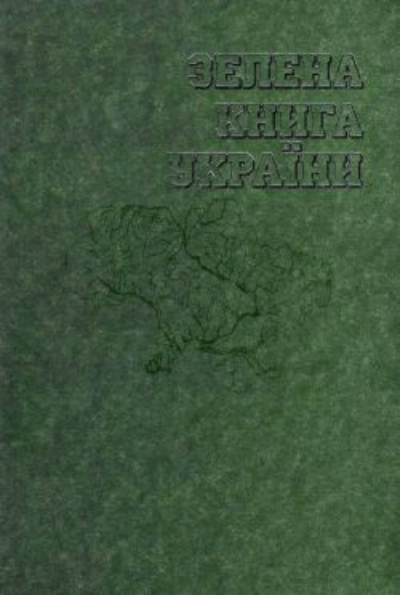 У 1987 р. з’явилася Зелена книга України. До неї занесено рідкісні й зникаючі угруповання тварин і рослин, які потребують охорони.
Важливий крок на шляху захисту й порятунку природи — виділення територій, де рослини і тварини зберігаються в недоторканності.
Заповідники — це території, на яких заборонена будь-яка господарська діяльність людини; у них охороняються не тільки живі організми, а й умови їхнього існування.
Національні природні парки — території, які охороняє держава, але тут дозволений організований туризм і навчальні екскурсії.
Заказники — території, на яких охороняються певні види тварин та рослин. Вони створюються на певний термін, доки не зникне загроза для організмів, узятих під охорону.
«Асканія-Нова»
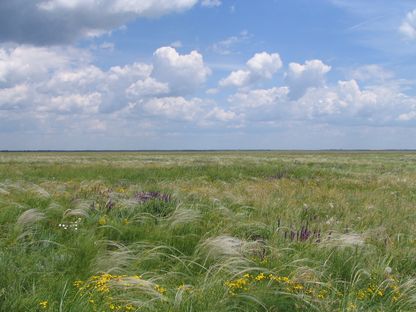 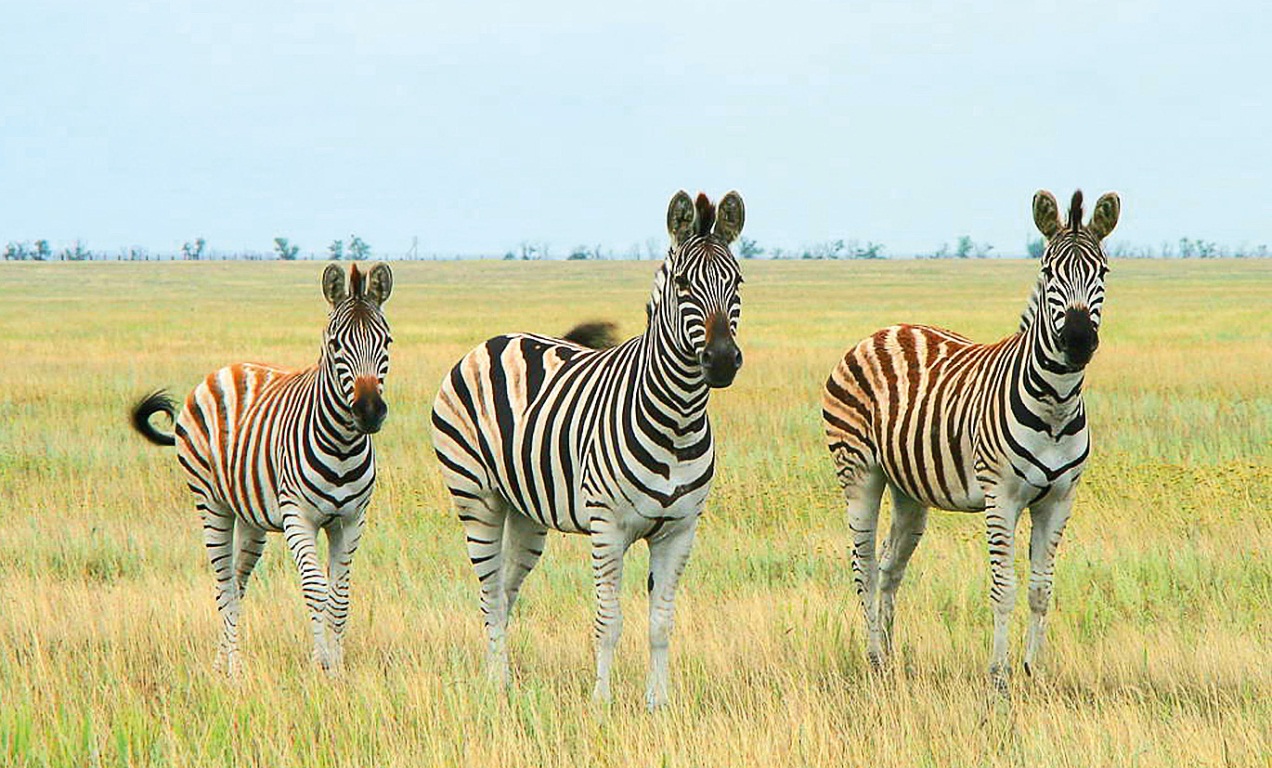 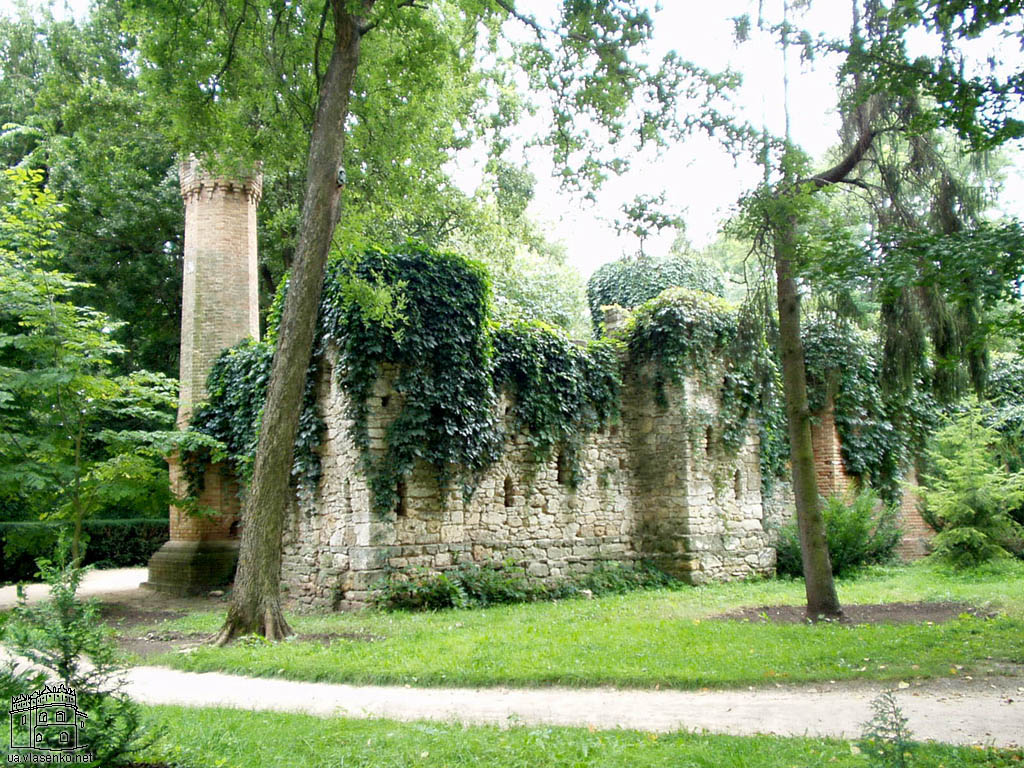 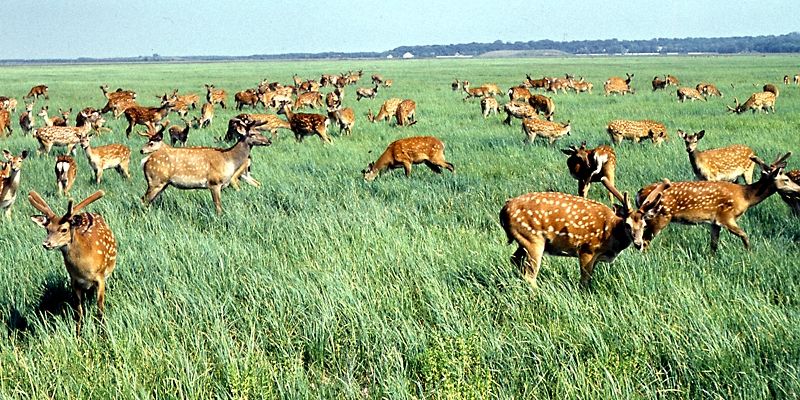 Чорноморський біосферний заповідник
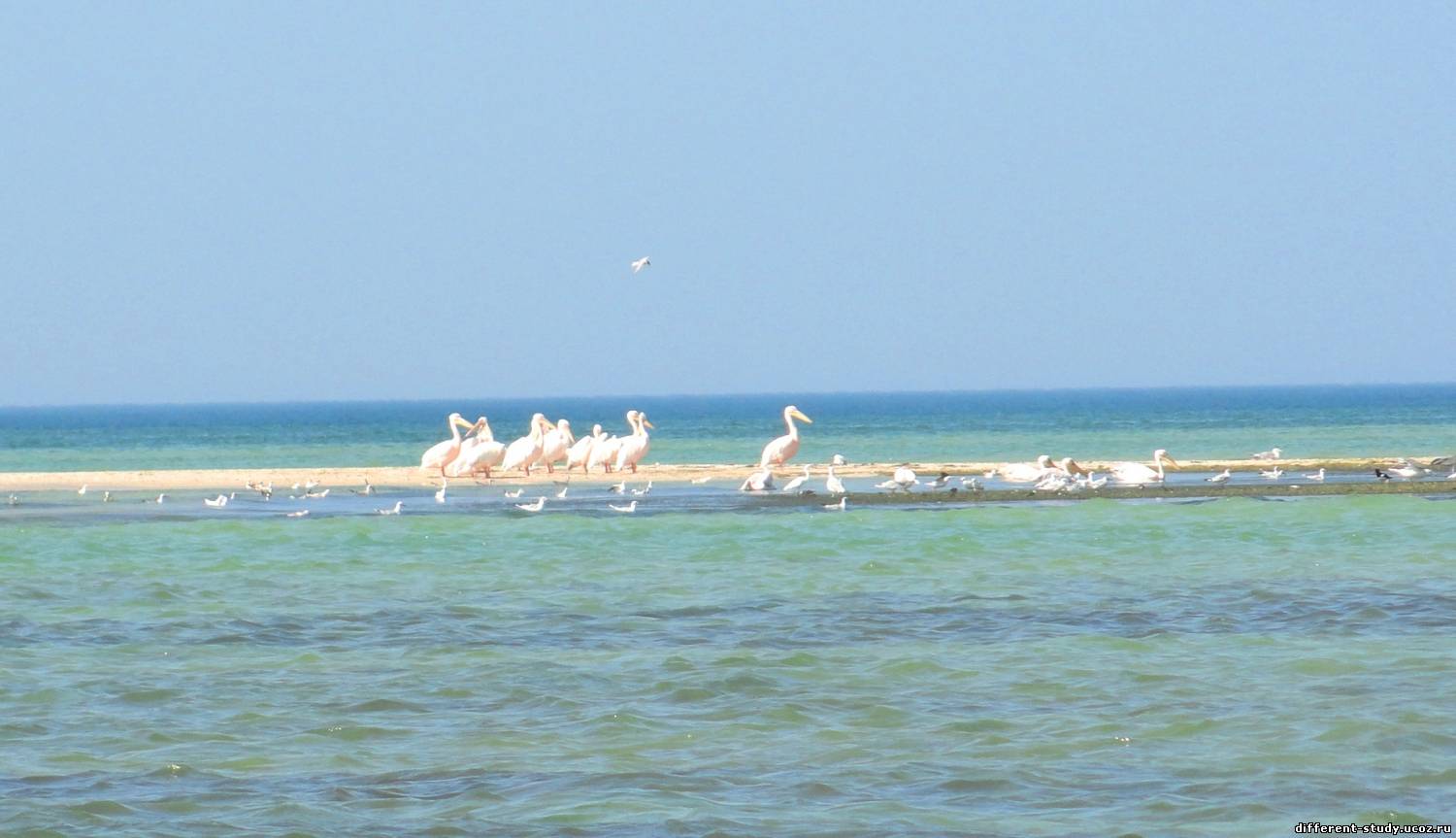 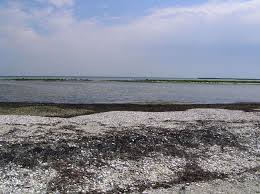 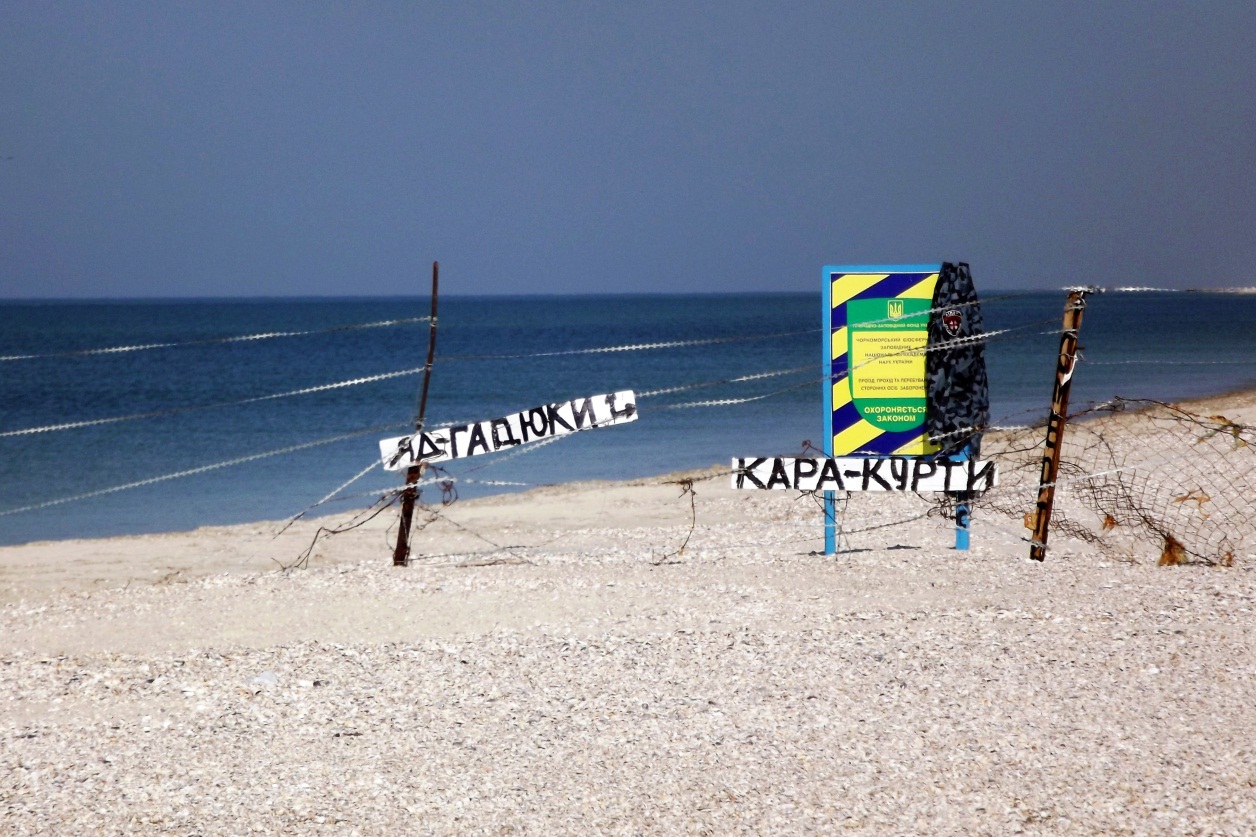 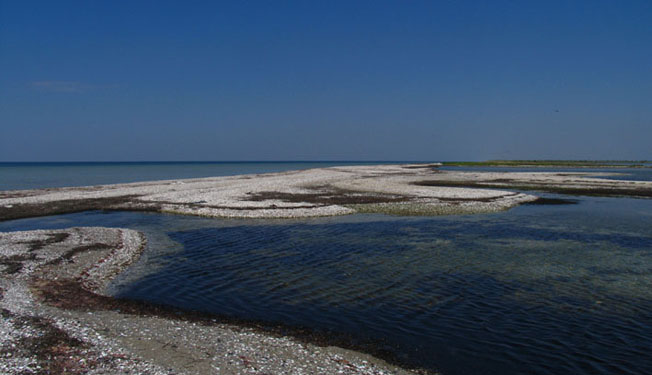 Карпатський біосферний заповідник
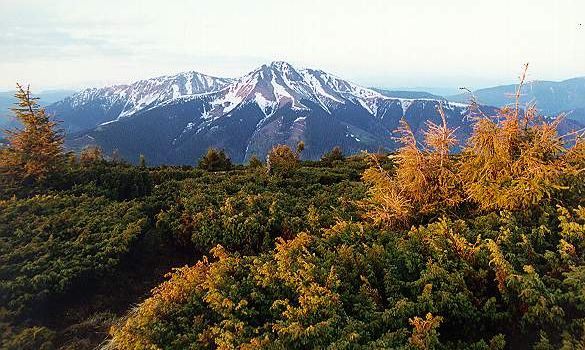 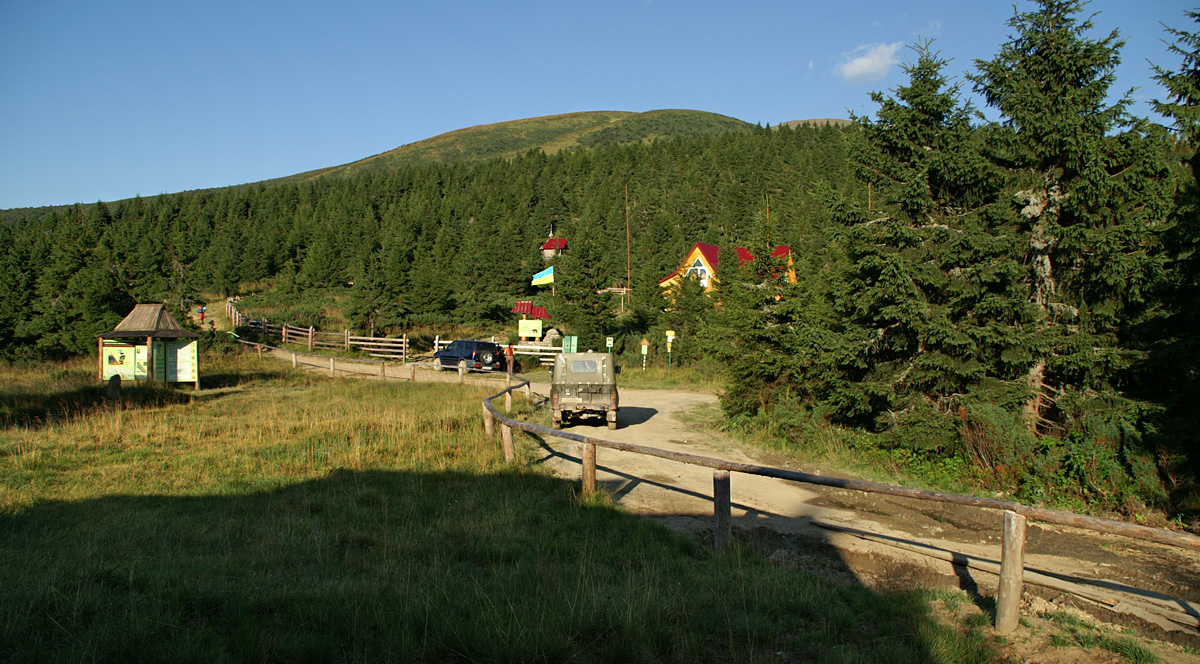